An introduction to 341 Medicine COURSE
Mohammed A. Omair, MBBS, SF Rheum
Organizer 341 MED
Consultant Rheumatologist
Assistant Professor
Department of Medicine
Objectives
Introduction
Aim
Structure
Evaluation
Attendance
Recommended references
Introduction
341 MED is a longitudinal 10 hour credit course.
Along with the 351 surgery course they both are probably the most important 2 clinical courses in medical school.
A very busy and tight schedule of other courses has prevented students from concentrating on our course.
The increasing number of students is probably the most important and difficult factor affecting the quality of teaching delivered by our department.
Aim
The aim of this course is to teach students the art of clinical evaluation and management.
This includes developing the skills to be able to: 
1) Take a detailed targeted history.
2) Perform a complete clinical examination.
3) Generate a differential diagnosis of the active problem.
4) Choose the appropriate type of investigation to identify the right diagnosis and its severity.
5) Form a management plan for every identified problem.
Structure
The course consists of a theoretical and clinical part.
Each week 1-3 lectures and 2 clinical sessions are delivered by the department over 32 weeks (excluding holidays and exam weeks).
Structure
The theoretical part includes 64 lecture distributed on all subspecialties.
The clinical teaching consists mainly of basic history taking, basic technique of different system examinations and definition and identification of physical findings.
28 Bed side teaching sessions
15 Case based learning sessions
Lectures
Standard format
The lecturer is not supposed to cover all of the aspects of the topic (it is only a guide for reading and understanding the topic)
Objectives of the lectures will be available to you
Every disease discussed in the lecture or CBL should be covered by the student before the exam. 
QUESTION CAN COME FROM OUTSIDE THE LECTURES.
Bedside teaching
Traditional: it is by far the most important activity in your medical school. 
Many problems surround this activity and prevent students from getting the maximum benefit.
The secretary, course organizer and the chairman of medicine are working hard to solve problems arising.
Teaching staff usually use “the help me help you” strategy in teaching. 
Students are expected to prepare 2 cases (full history and examination) before each session to get the maximum benefit from the teaching staff.
CBL
New: mind storming activity, that depends solely on the amount of preparation before the session.
Cases have been chosen and prepared accurately to deliver specific teaching points.
Students should generate other cases and discuss them with each other and with the teaching staff.
Evaluation
MCQ’s
Brand new group of well structured MCQ’s following the blue print of the department of medical education.
All questions will be best answer of 4 options.
Questions are not confined to the lectures presented.
A list of diseases that are included in the exam are in the student guide.
Long Case
This assessment test is characterized by incorporating the knowledge and skills acquired during the lectures and clinical session.
There will be no midterm OSCE.
The long case will be 4-6 weeks prior to the OSCE.
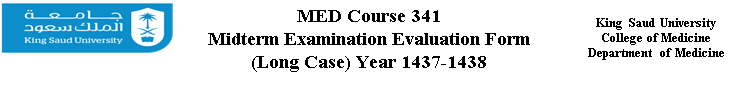 Student’s Name: …………………………………….…………………….      
Student’s ID Number: 
Day/Date: ……………………. (DD/MM/ YY) //
 Please write the mark for each point. No check mark.
 Final Result: (Passing mark is from 60%. If the student scored below 60, please fill the next page)
Examiner: …………………………..…………………………….……   Signature: ……………………………………
OSCE
Focused history taking and clinical evaluation are tested
Simulators and mannequins will be used in the exam.
16 stations:
8 active (4 targeted history) and (4 clinical skills)
8 rest
The duration of each station is 7 minutes
There will be no negative marking.
Issues & Attendance
During the course you can communicate the secretary course Mr. Ronaldo Eulin (extension 71497) (email: medcourse341@gmail.com) in case of any problems.
Attendance should be submitted to Mr. Ronaldo by the group leaders directly after the lecture or session.
Please don’t contact any of us through mobiles (except for group leader).
If a tutor doesn’t show up in the first 10 minutes report to Mr. Ronaldo immediately.
Lecture rescheduling should always be through the secretary.
Recommended References
Theory:
Davidson's Principles and Practice of Medicine, 22st Edition
Kumar and Clark's Clinical Medicine, 8th Edition
Bed side teaching:
Nicholas Talley and Simon O’Connor. Clinical Examination, 7th Edition
Macleod’s Clinical Examination, 12th Edition
Bates' Guide to Physical Examination and History-Taking 11th Edition
Any Questions?
We wish all of you the maximum benefit and a very enjoyable time during the course